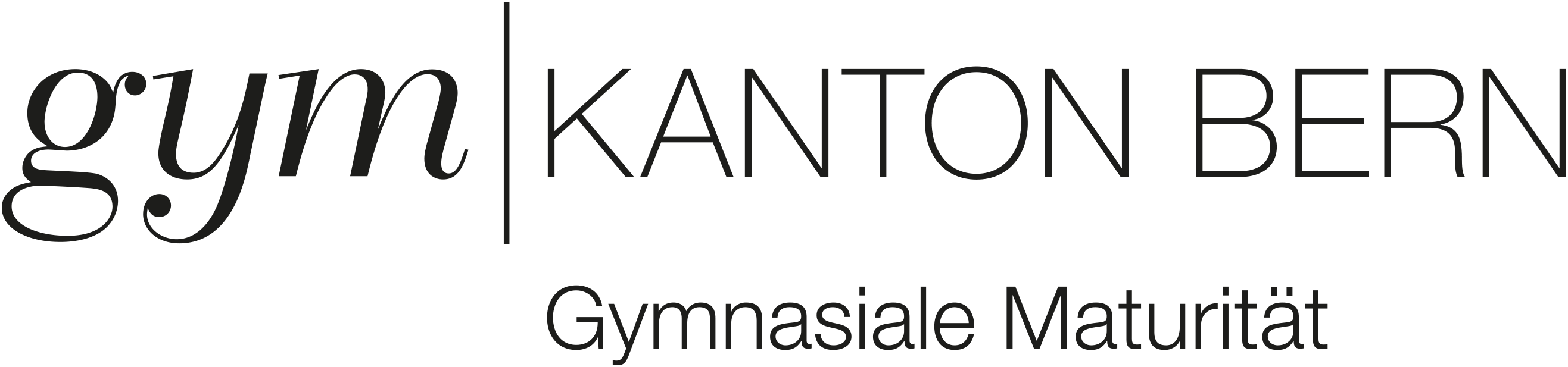 Herzlich willkommen 
zur Informationsveranstaltung der Gymnasien in der Agglomeration Bern
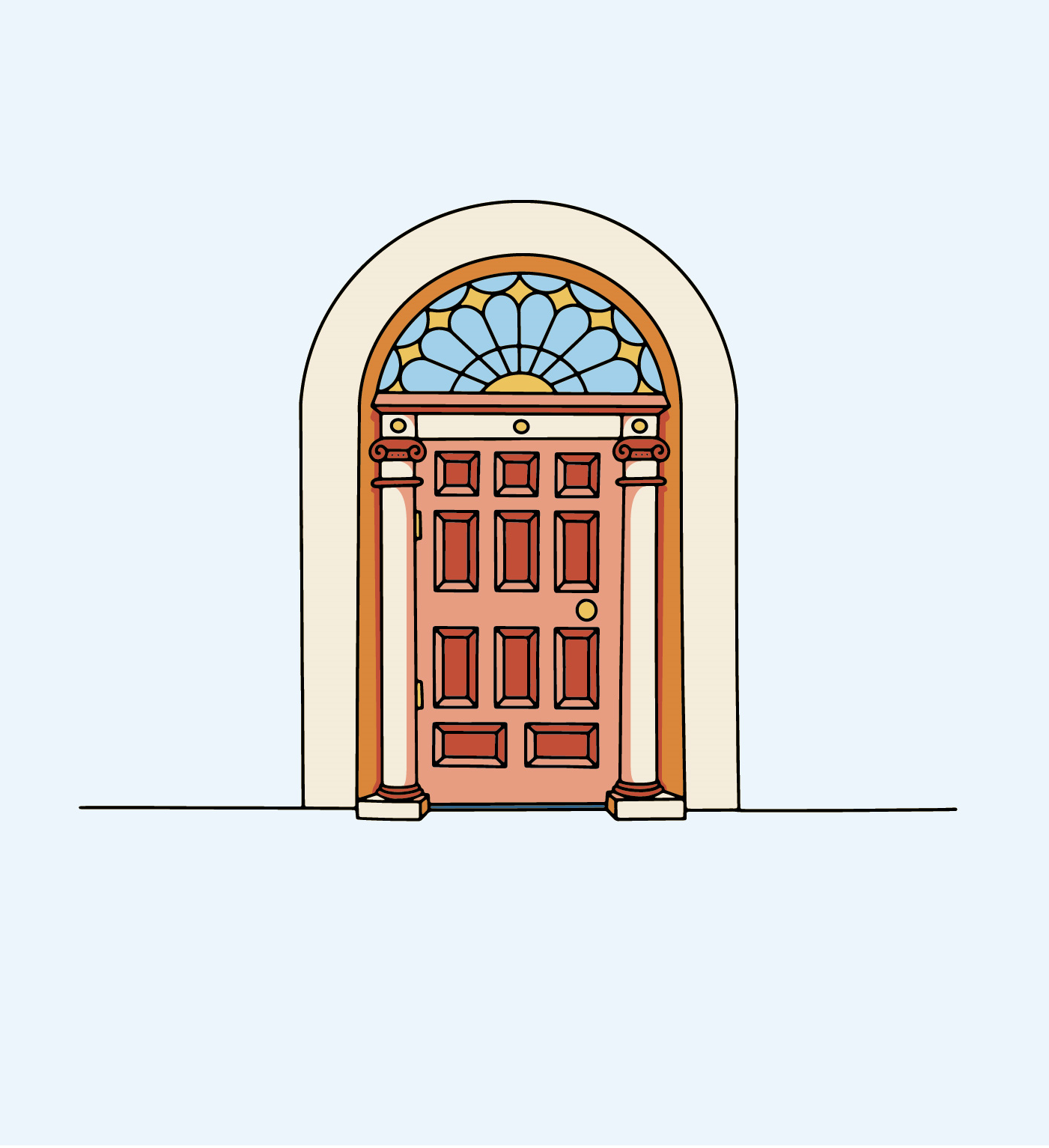 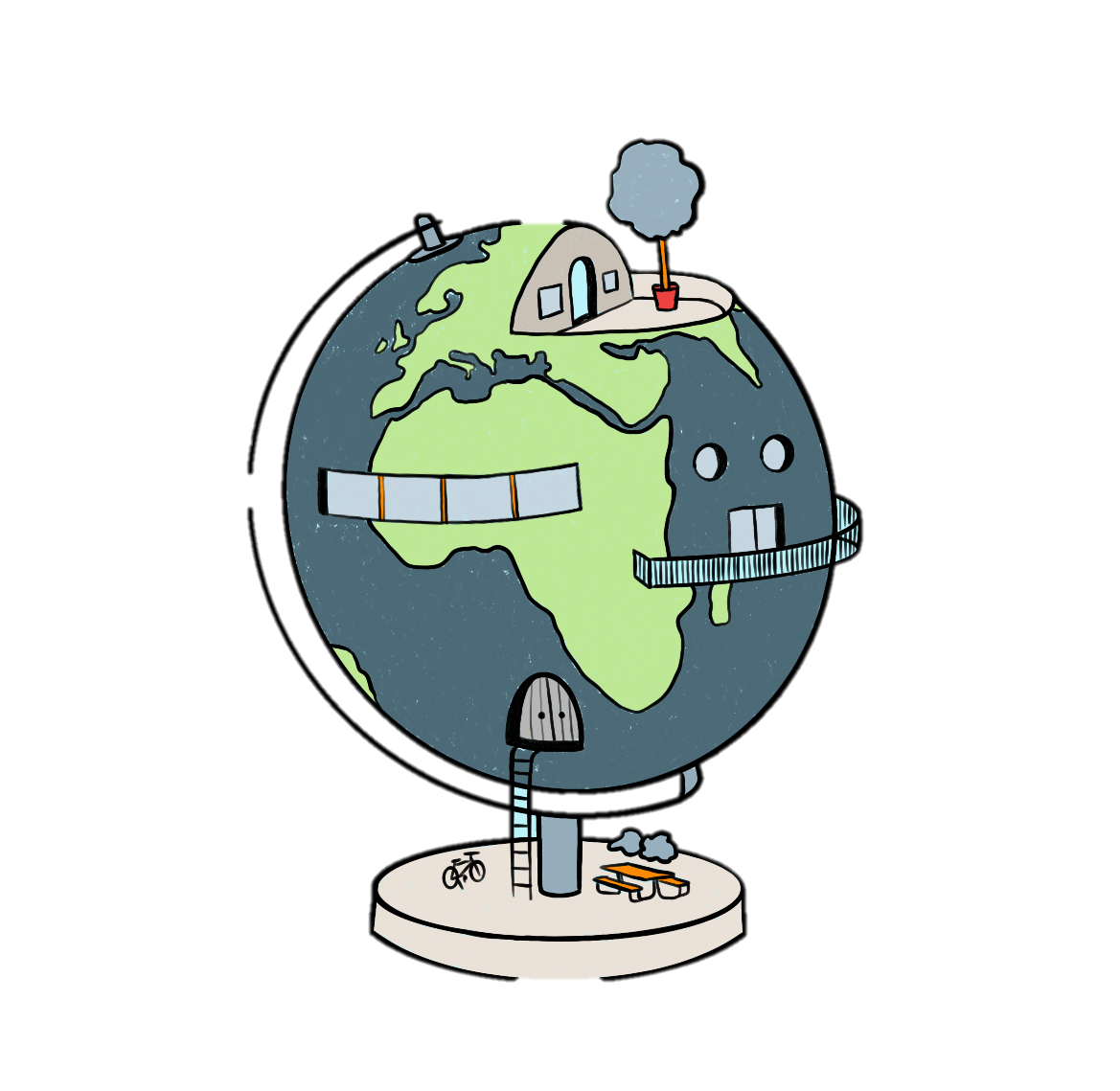 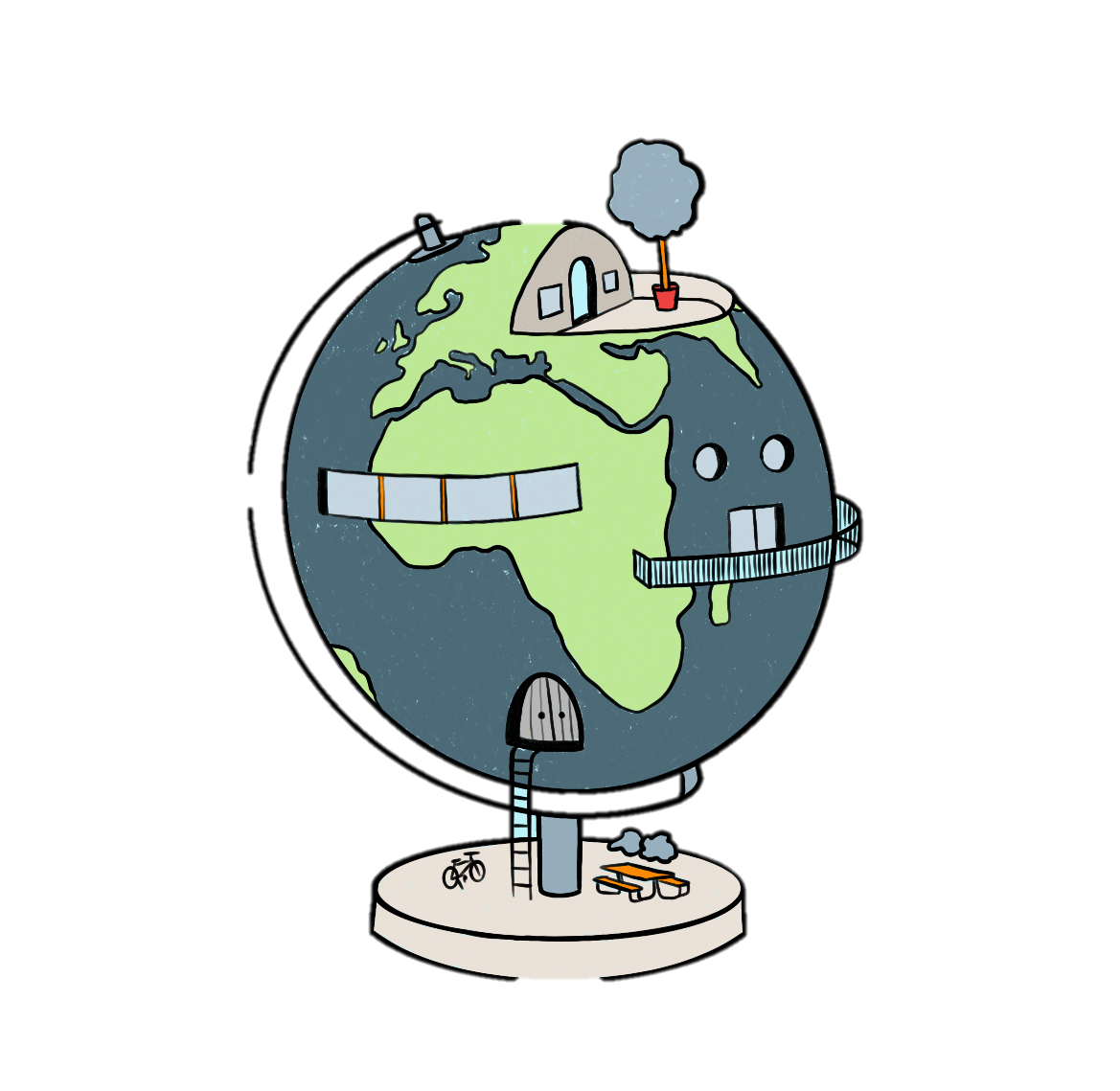 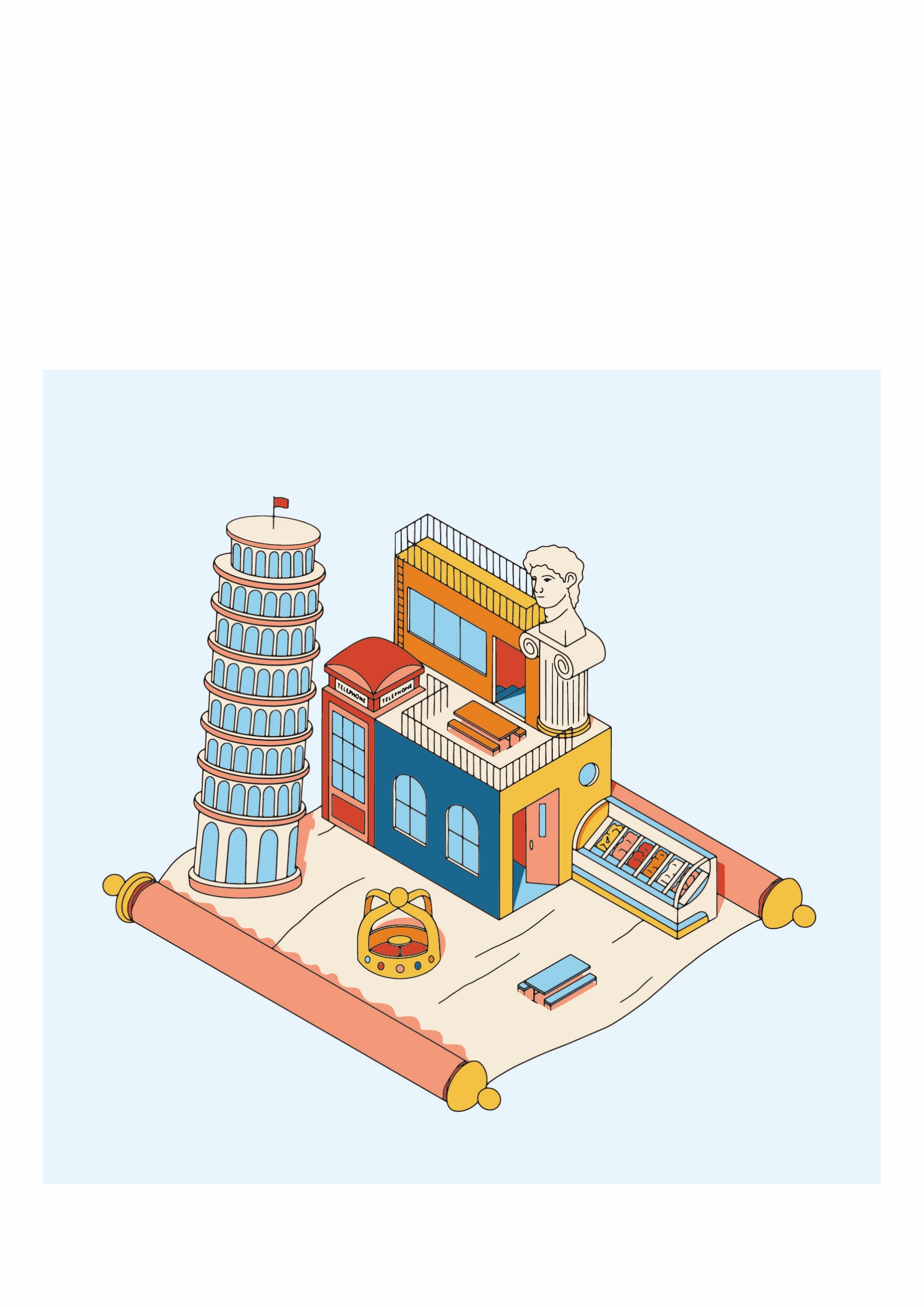 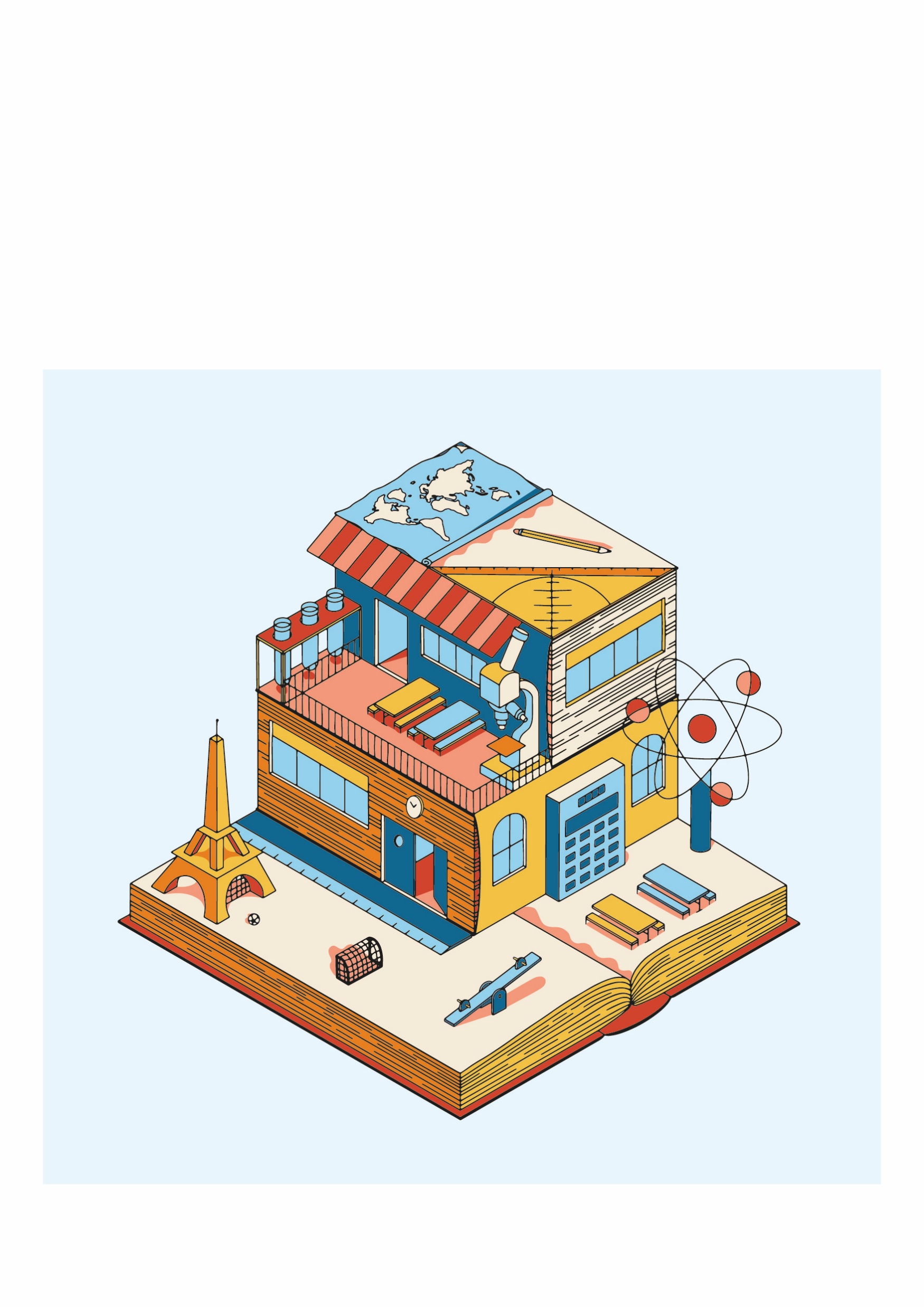 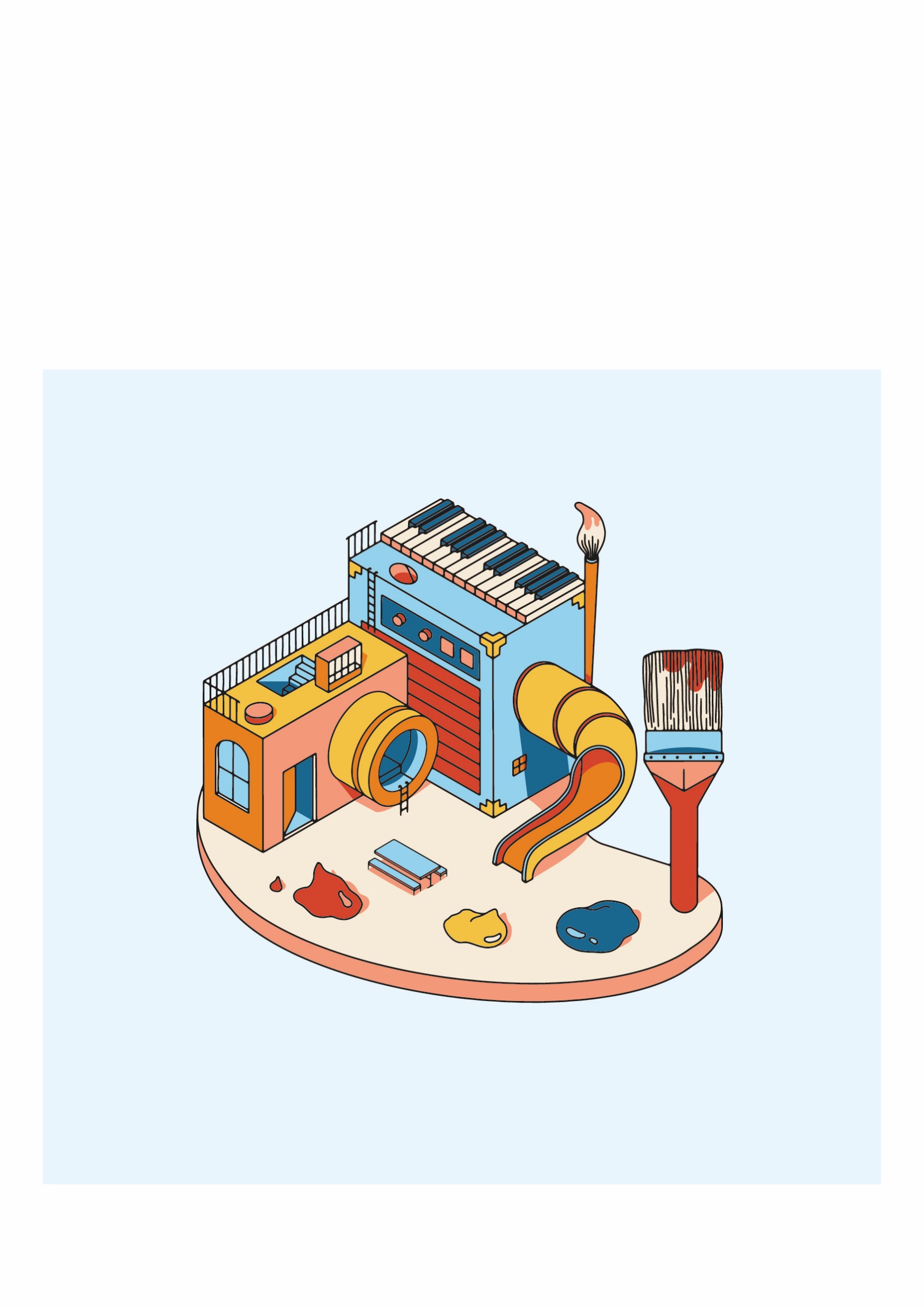 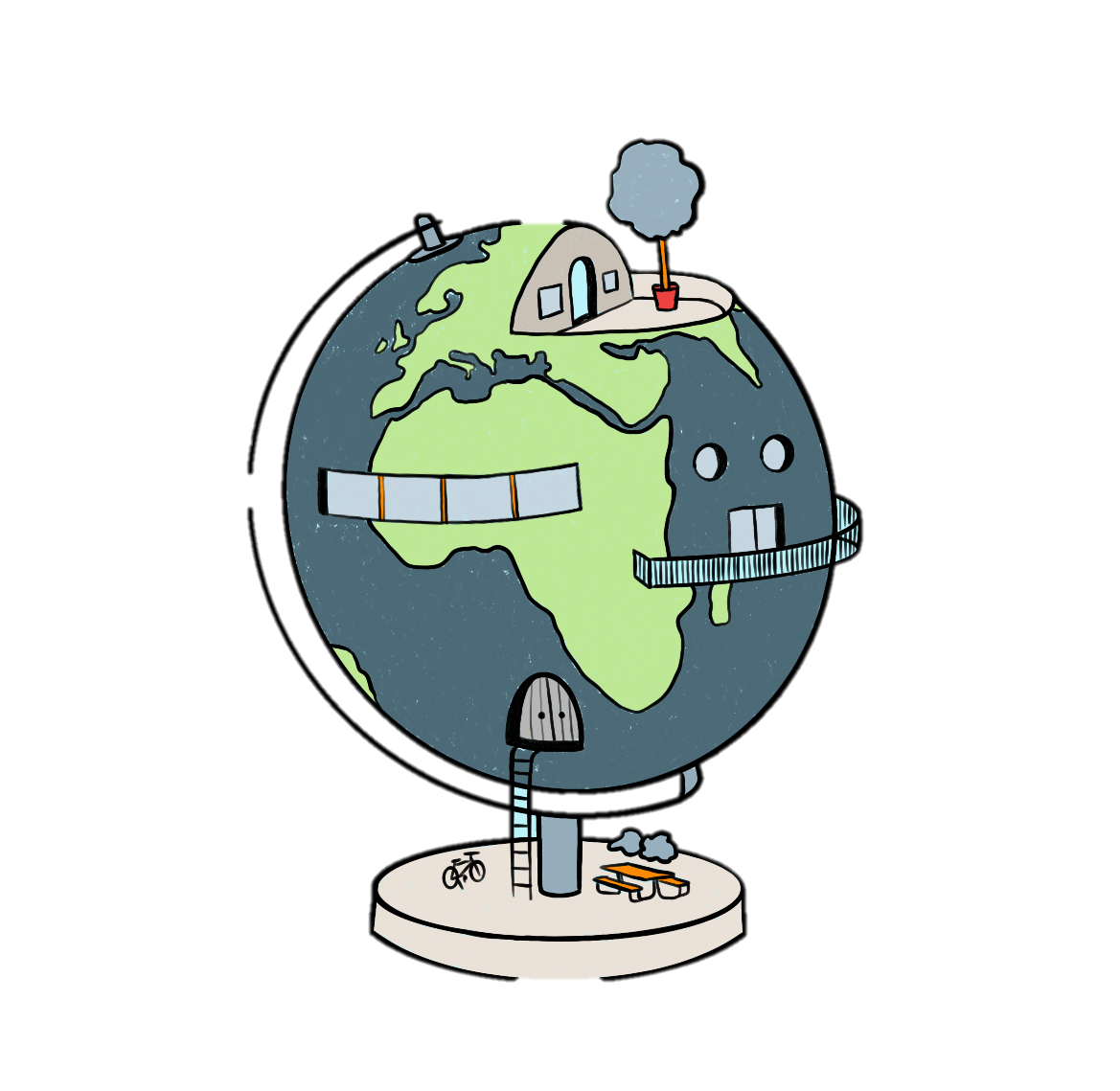 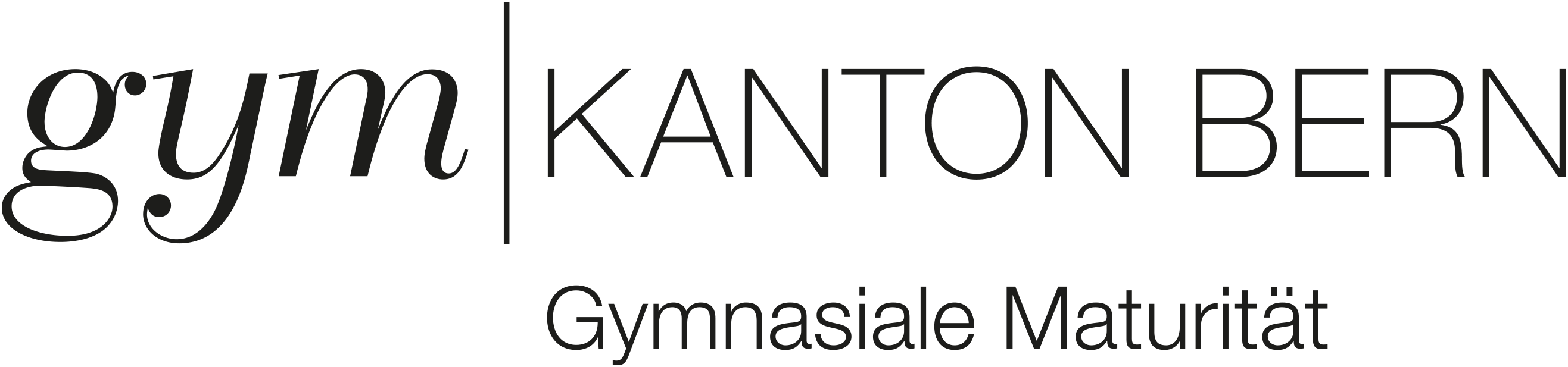 Der Gymer –
deine Welt?
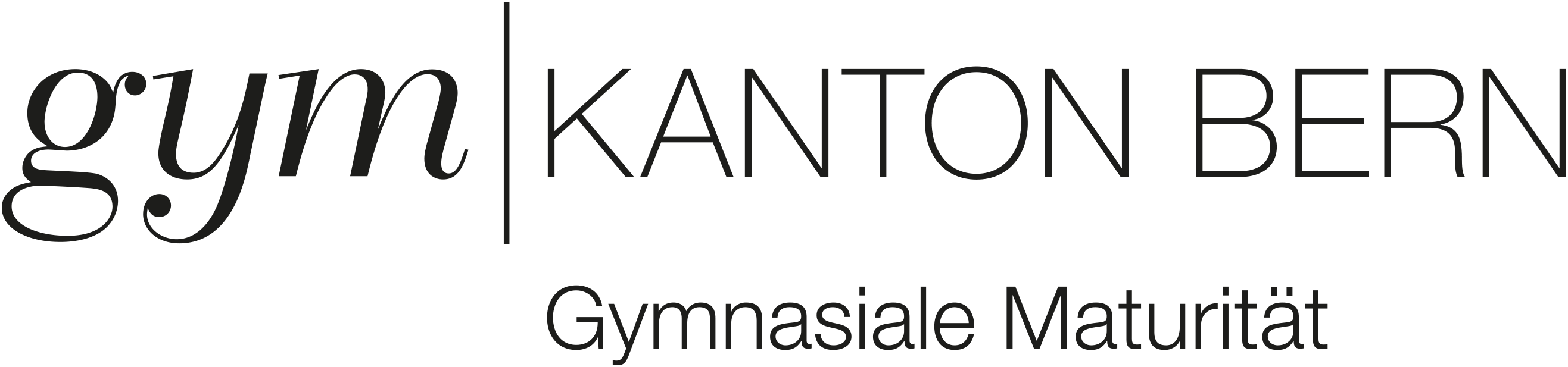 Gehst du gerne zur Schule?
Sind deine Leistungen gut bis sehr gut?
Bist du vielseitig interessiert?
Und immer zu haben für Neues?
Interessieren dich Zusammenhänge?
Magst du Kunst?
Bist du hartnäckig?
Und hast keine Angst vor Theorie?
Nicht immer, aber oft.
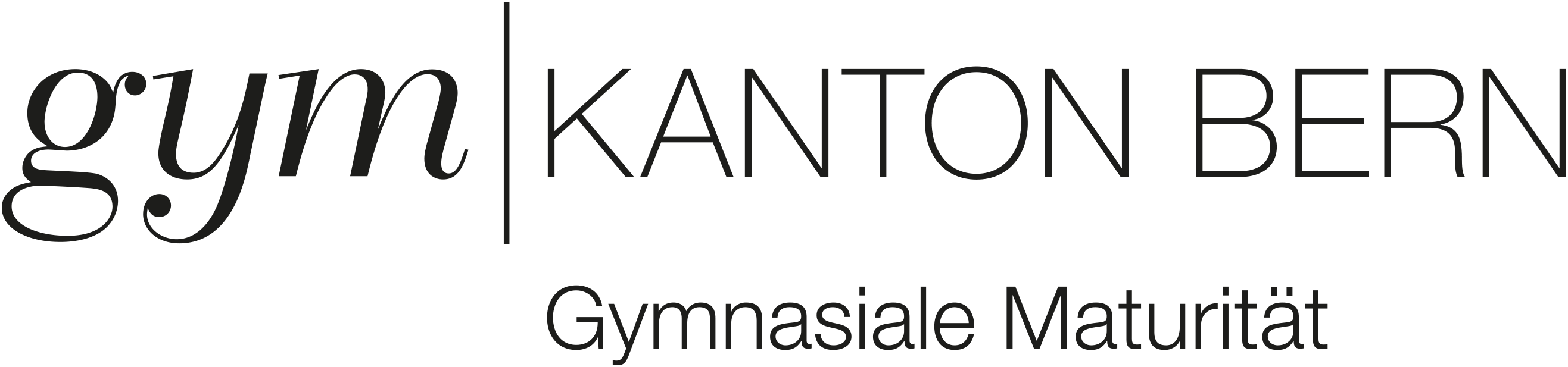 … entdeckt wie und warum,
… vermittelt breites Wissen,
… ist vielfältig und bunt,
… verlangt aber auch Arbeit und Zeit.
… ist Allgemeinbildung!
… öffnet alle Türen!
Der Gymer …
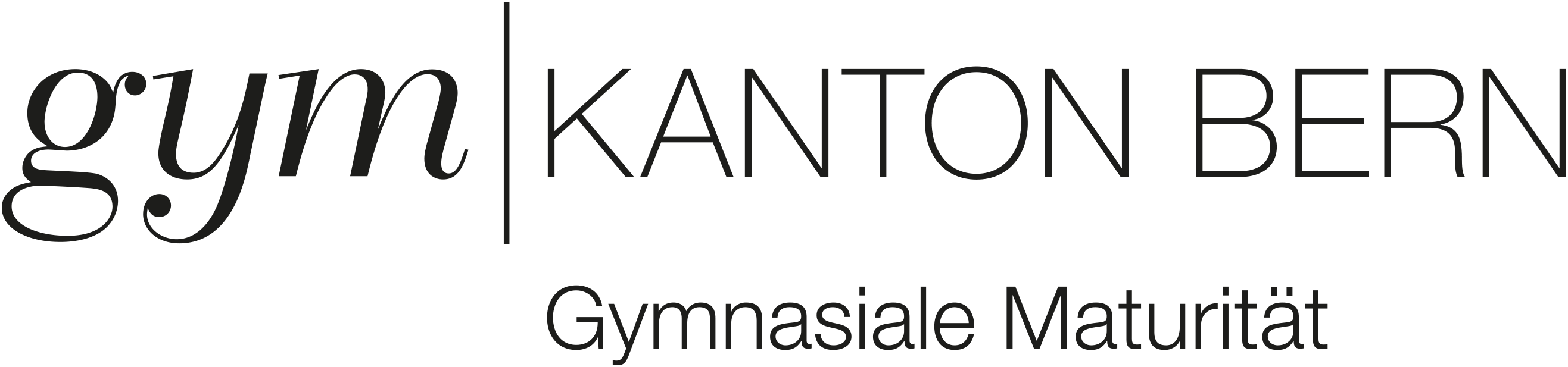 13 -
1 - 6
9 - 12
7 - 8
Universität
Gymer
ETHZ / EPFL
Pädagogische Hochschule
Fachhochschule
Berufsmaturitätsschule
Handels- und Fachmittelschule
Höhere Fachschule
Sekundarschule
Sekundarschule
Primarschule
Praktika
Berufslehre und 
Berufsfachschule
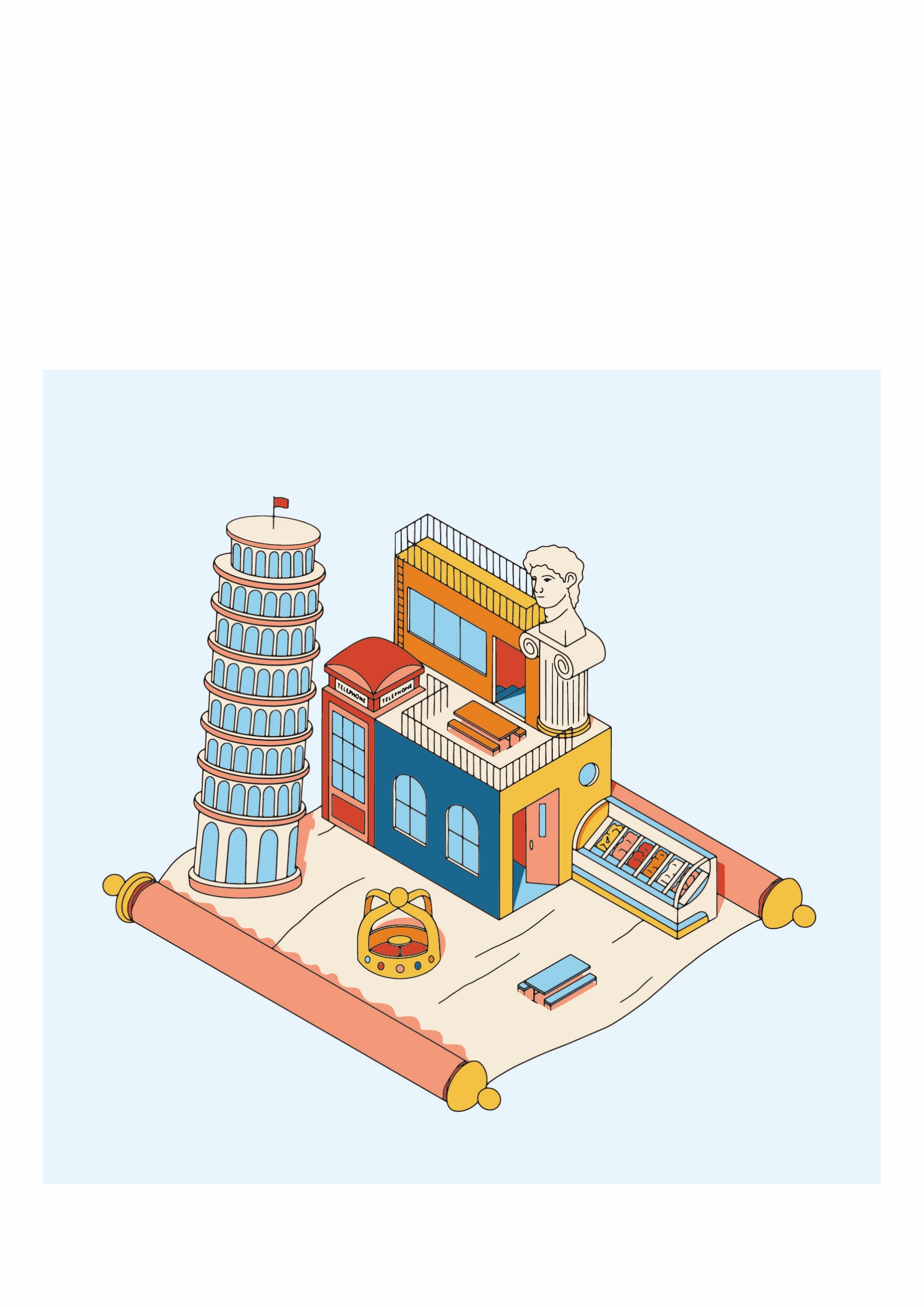 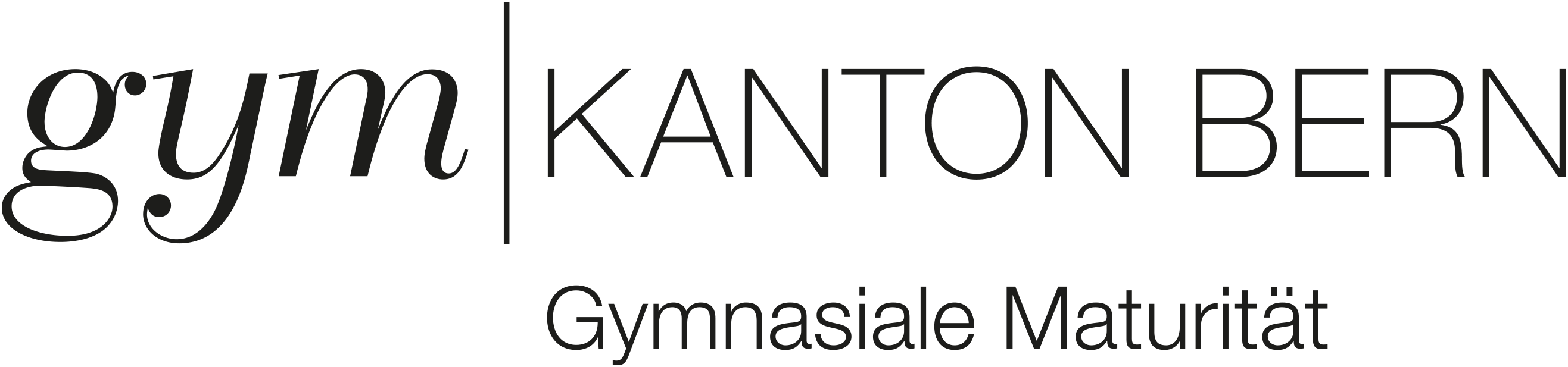 DeineLaufbahn.
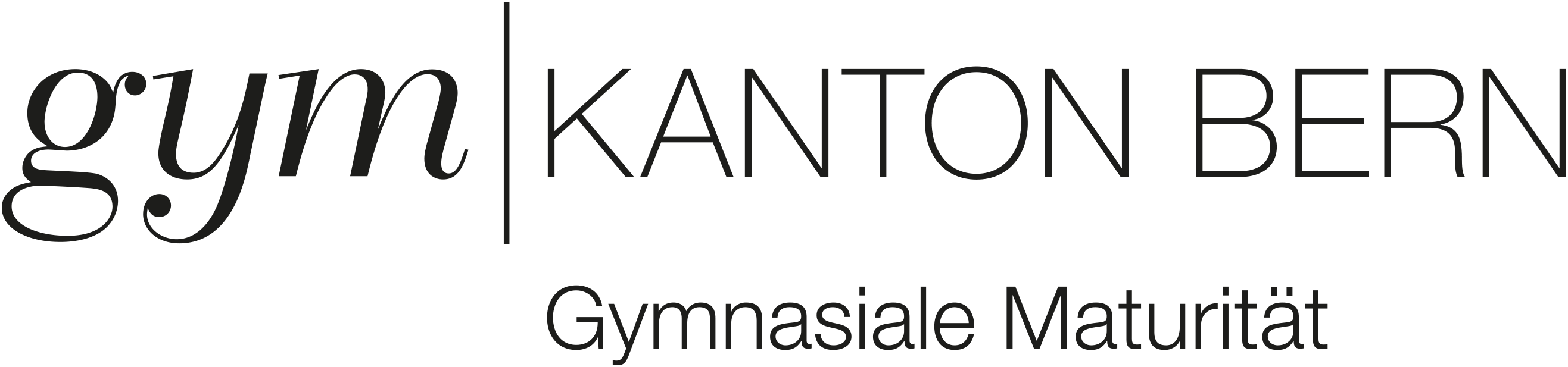 Eintritt aus dem 8. / 9. Schuljahr.
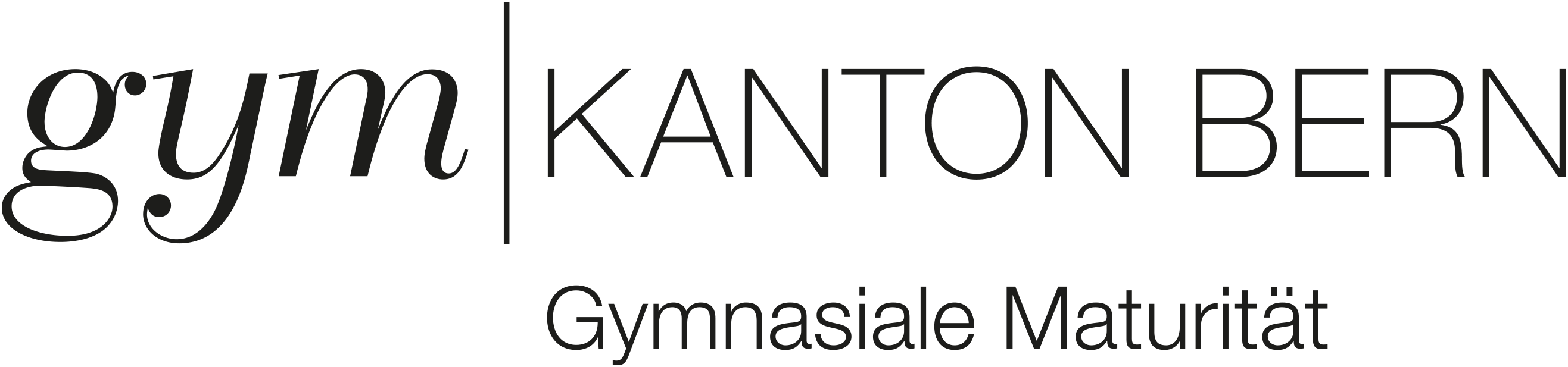 Dein Weg zur Matur.
GYM1
9. Schuljahr
Eintritt in den Gymer
Beginn von Schwerpunktfach und Kunstfach
eventuell Start des zweisprachigen Bildungsgangs
Wahl des Ergänzungsfachs
GYM2
10. Schuljahr
Beginn des Ergänzungsfachs  
Start der Maturaarbeit
GYM3
11. Schuljahr
GYM4
12. Schuljahr
Abschluss der Maturaarbeit 
Maturprüfungen und Austritt aus dem Gymer
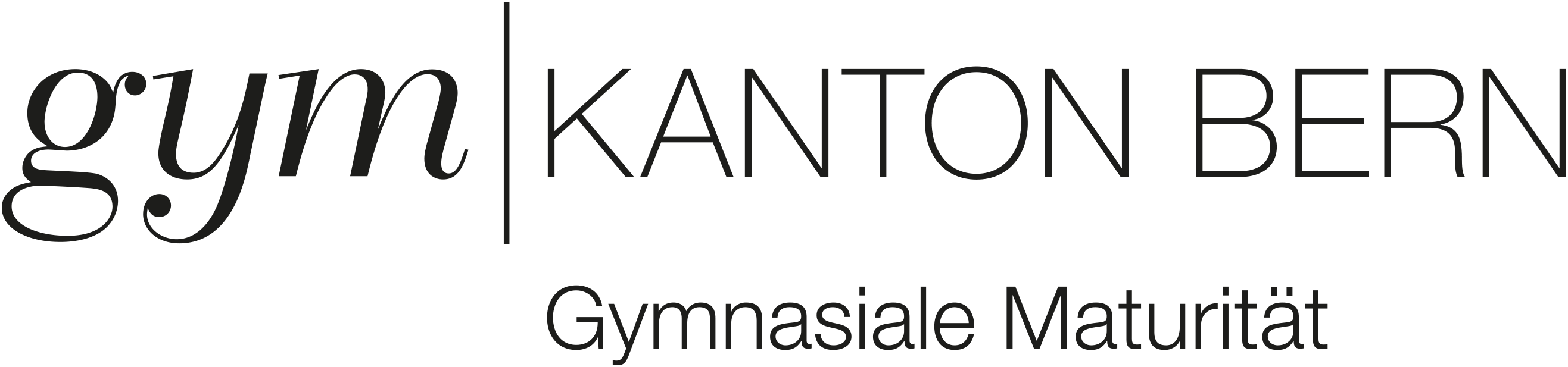 Wähle clever!
Welche dritte Sprache?
Welches Schwerpunktfach?
Welches Kunstfach?
Zweisprachige Matur?
Welche Schule?
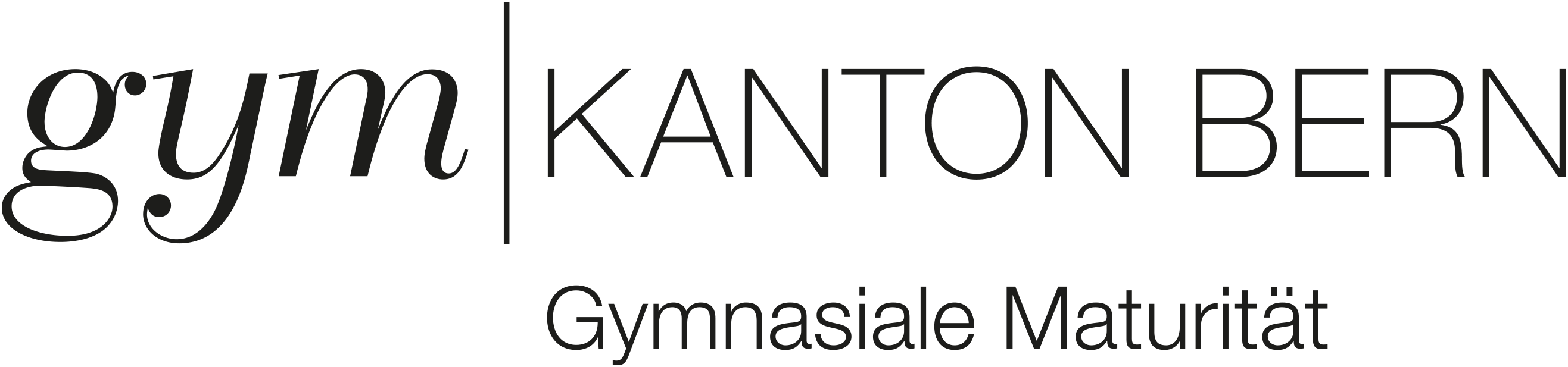 12. Schuljahr
10. Schuljahr
11. Schuljahr
9. Schuljahr
GYM 4
GYM 3
GYM 2
GYM 1
10 Grundlagenfächer
1 Schwerpunktfach
1 Ergänzungsfach
1 Maturaarbeit
13 Maturnoten.
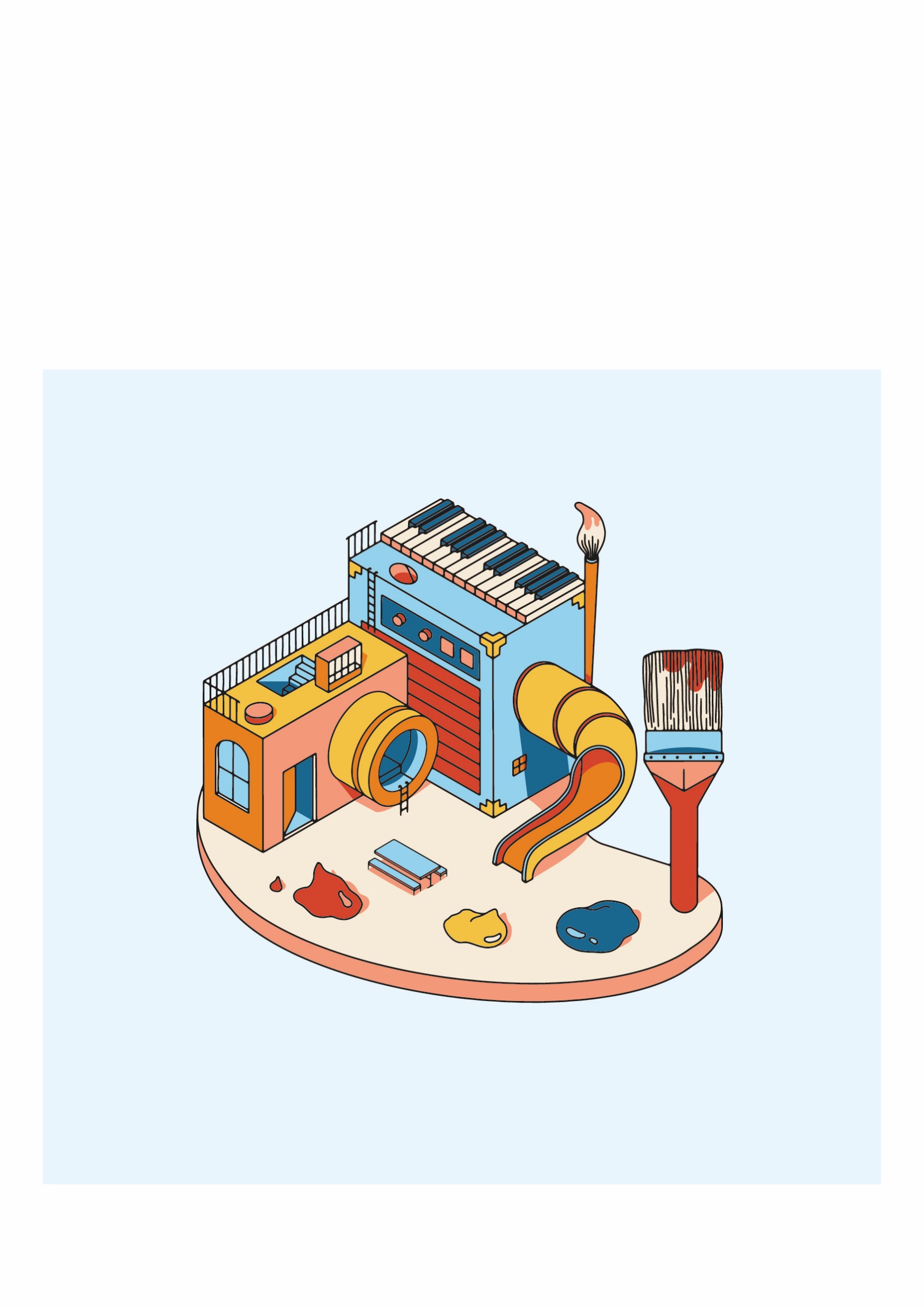 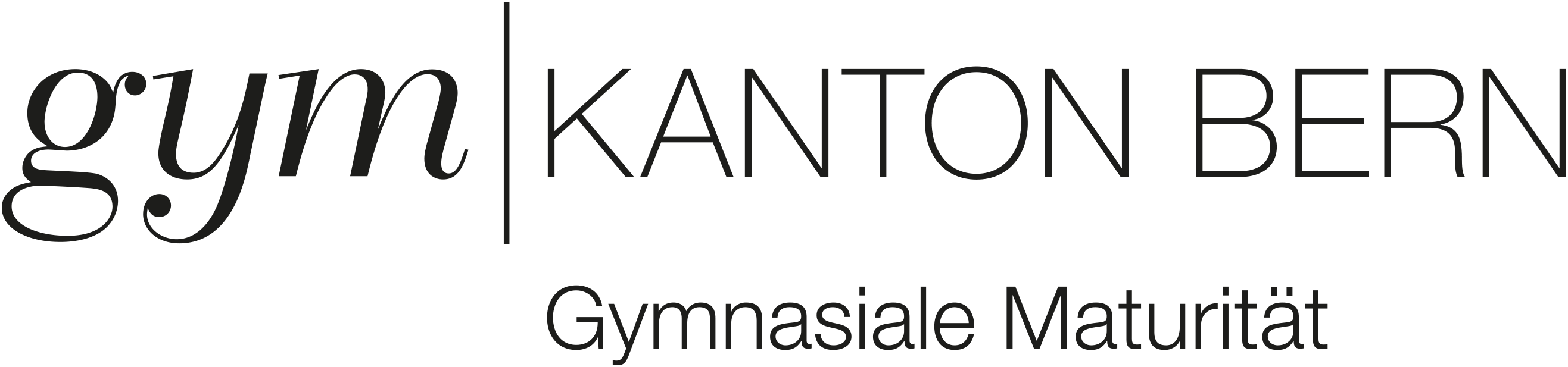 Deine Entscheidung.
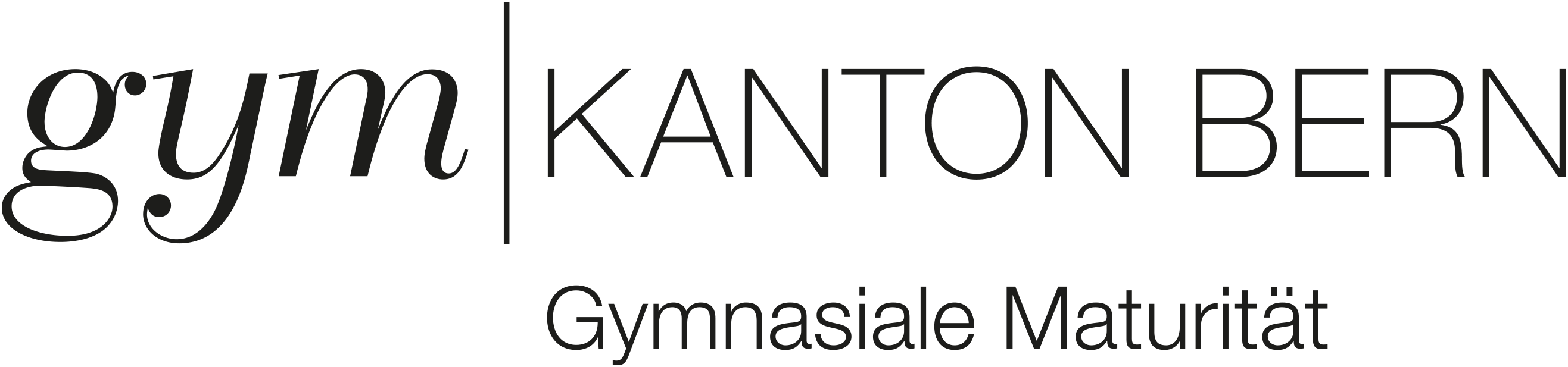 Kennst du dich?
Wer bin ich?
Was interessiert mich?
Was kann ich gut?
Was mache ich gern?
Wo will ich hin?
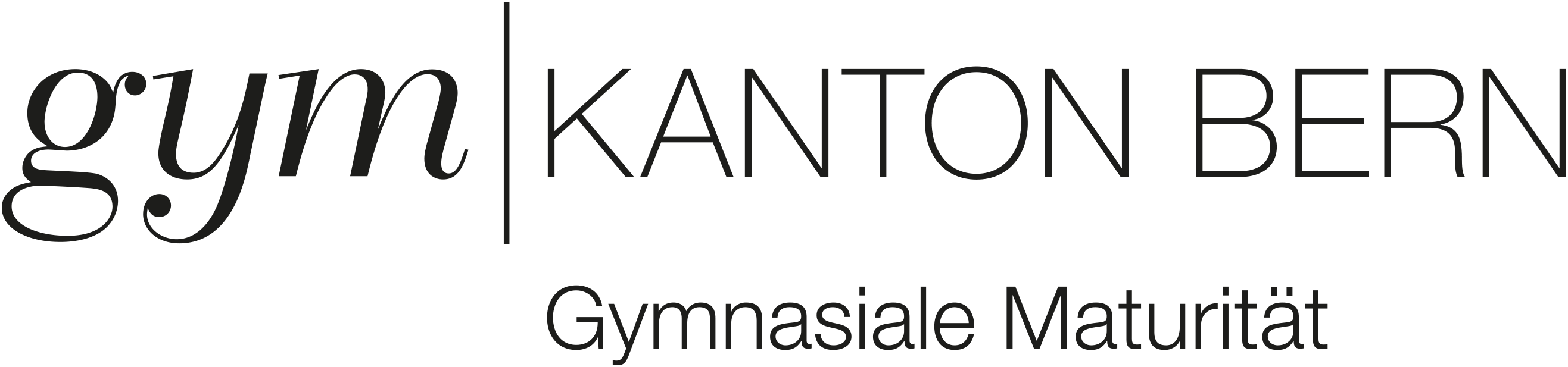 Deutsch
Französisch
Englisch oder Italienisch oder Latein
Mathematik
Biologie
Chemie
Physik
Geschichte
Geografie
Bildnerisches Gestalten oder Musik
Einführung in Wirtschaft und Recht (GYM2)
Informatik (GYM1 und GYM2)
Sport
DieGrundlagen-fächer.
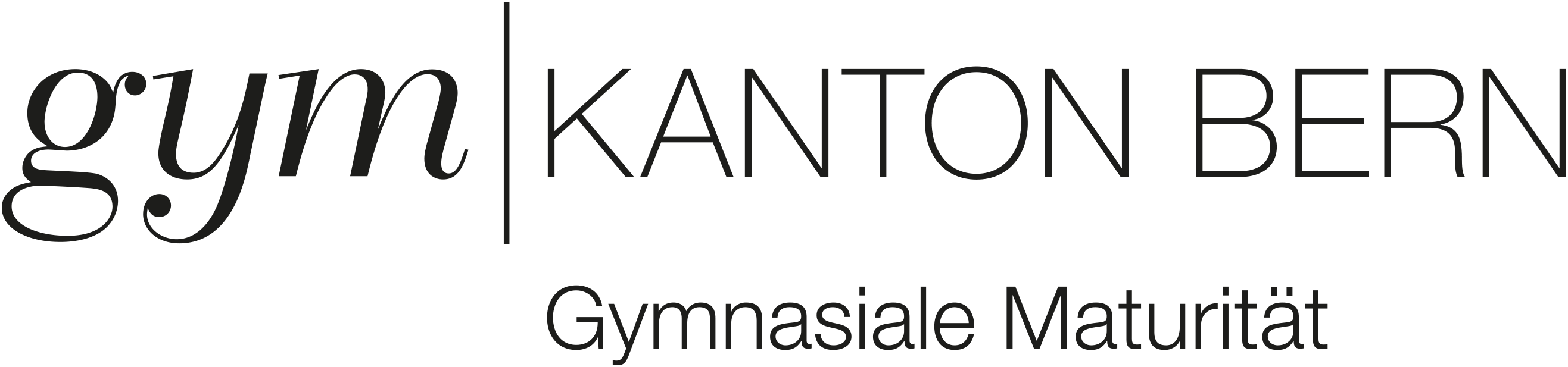 Latein
Griechisch
Italienisch
Englisch
Spanisch
Russisch (nur Gym Kirchenfeld und Gym Thun)
Physik und Anwendungen der Mathematik
Biologie und Chemie
Wirtschaft und Recht
Philosophie / Pädagogik / Psychologie
Bildnerisches Gestalten
Musik
DieSchwerpunkt-fächer.
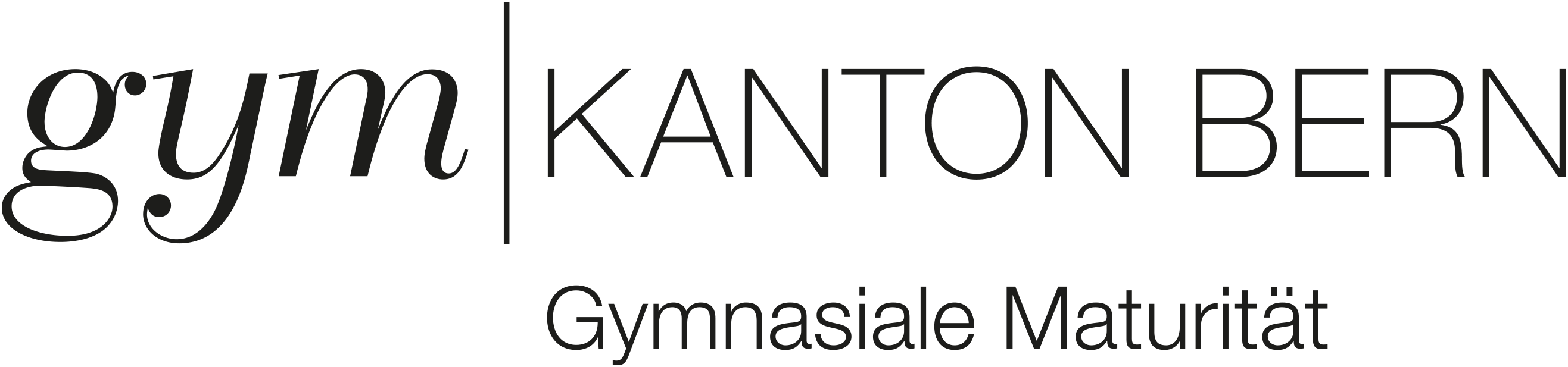 Grundlagenfach und Schwerpunktfach:
Erlaubte und verbotene Kombinationen
Erlaubt und verboten.
Erlaubt: 2x das gleiche Kunstfach, z.B.
Musik im Grundlagen- und im Schwerpunktfach
Verboten: 2x die gleiche Sprache, z.B.
Englisch im Grundlagen- und im Schwerpunktfach
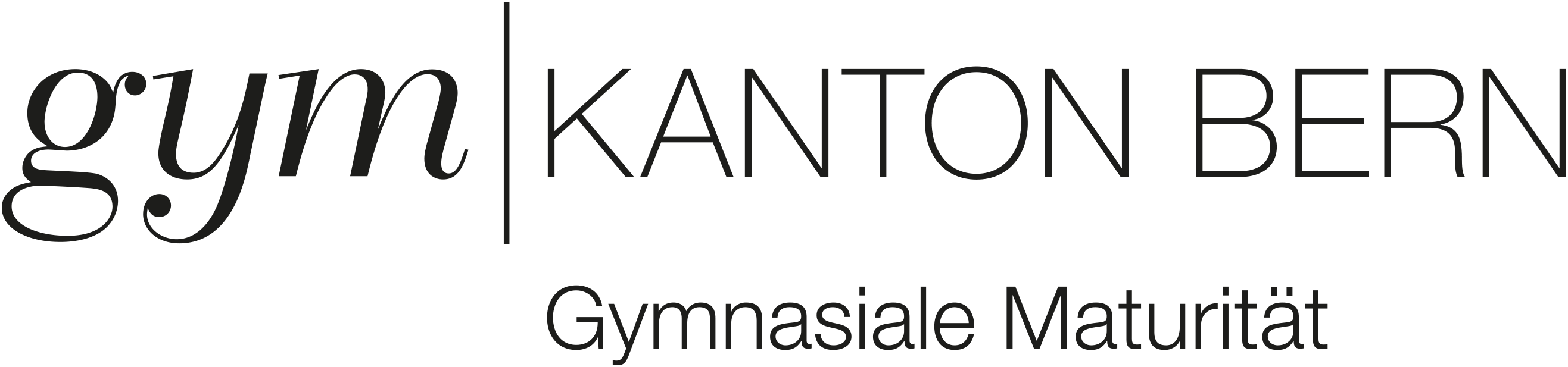 Biologie
Chemie
Physik
Anwendungen der Mathematik
Informatik
Geschichte
Geografie
Wirtschaft und Recht
Philosophie
Religionslehre
Pädagogik / Psychologie
Bildnerisches Gestalten
Musik
Sport
DieErgänzungs-fächer.
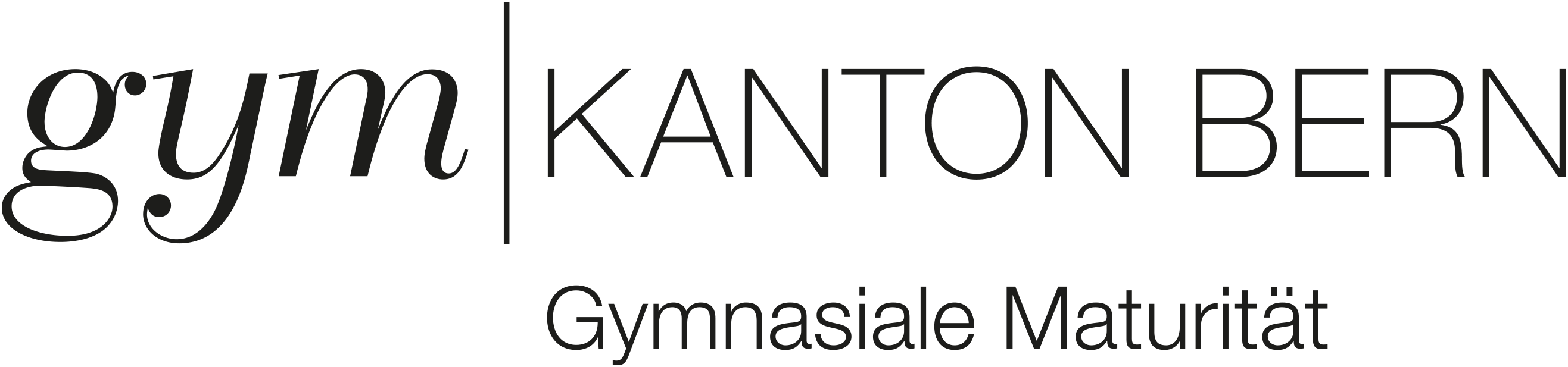 Schwerpunktfach und Ergänzungsfach:
Erlaubte und verbotene Kombinationen
Erlaubt und verboten.
Erlaubt: verschiedene Fächer
Verboten: gleiche Fächer
Schwerpunktfach BG und Musik
Verboten sind:
Ergänzungsfach Musik
Ergänzungsfach BG
Ergänzungsfach Sport
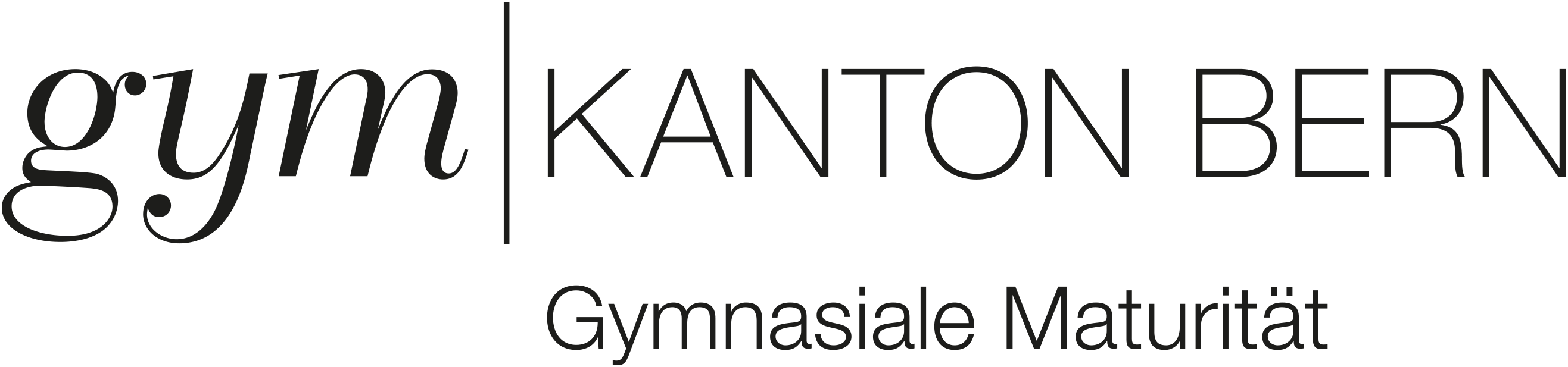 Die Matura-Arbeit.
selbstständiges Arbeiten
wissenschaftliche Methoden
Denken, Forschen, Gestalten
Planen, Schreiben, Präsentieren
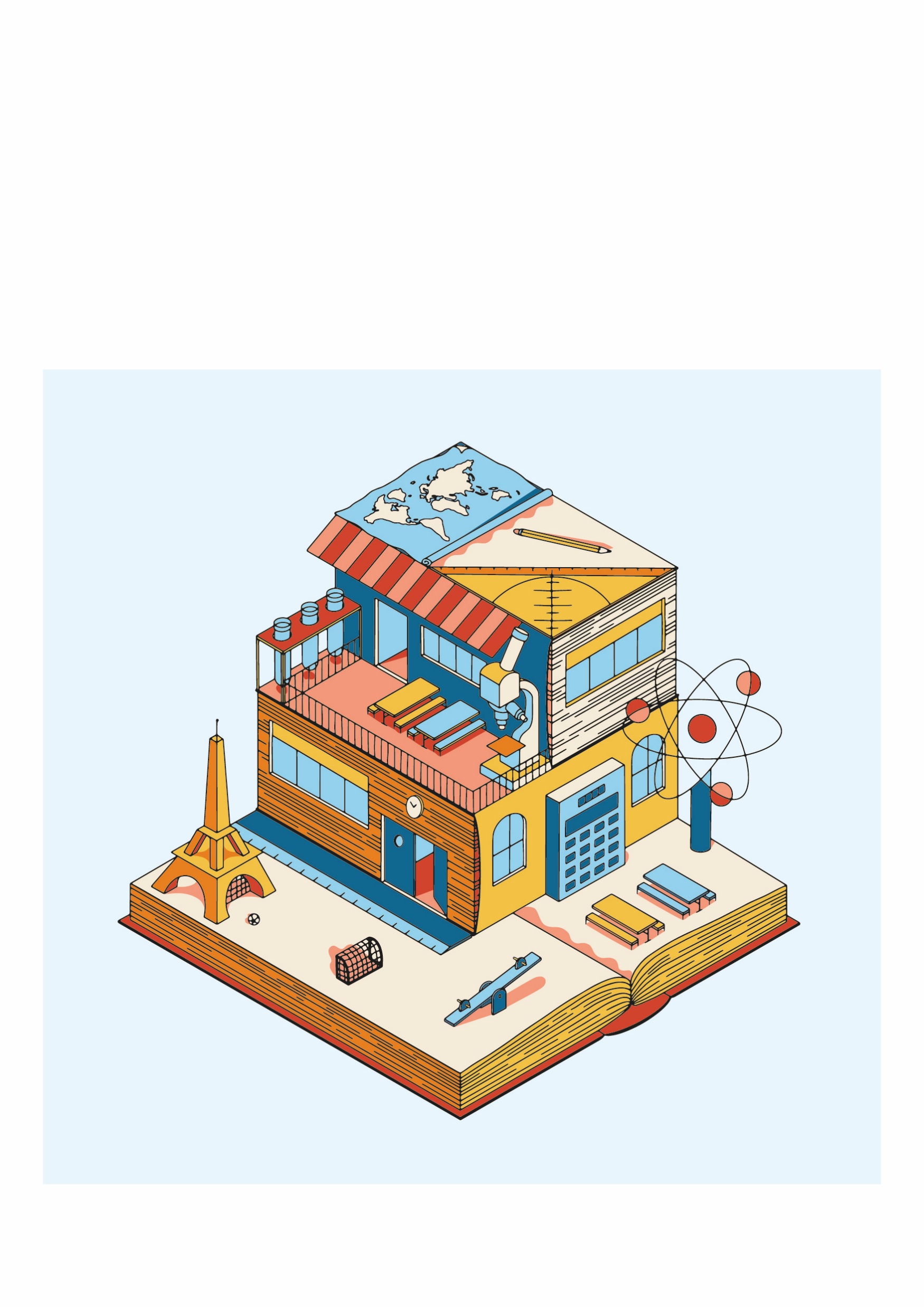 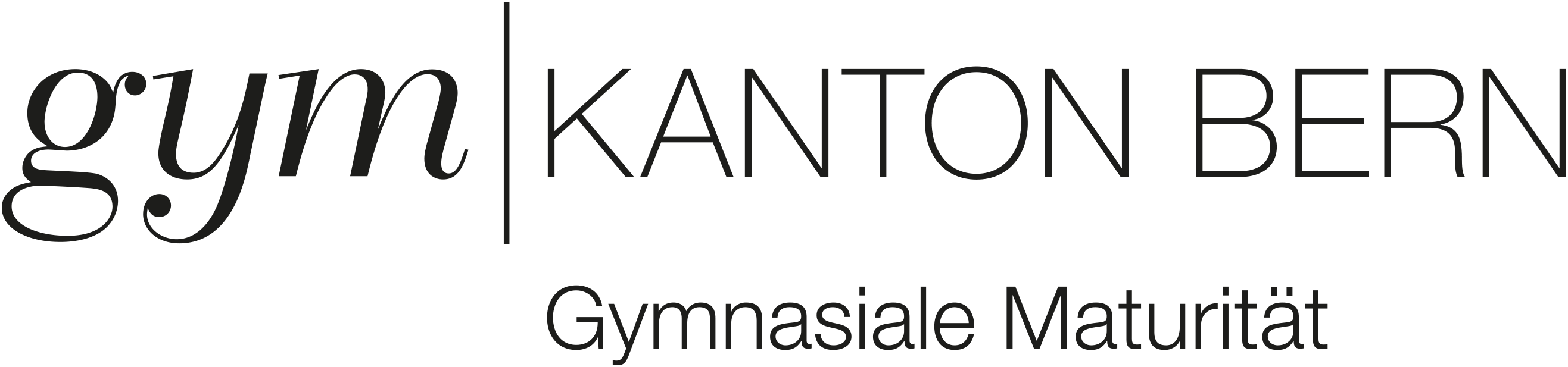 DeineSchule.
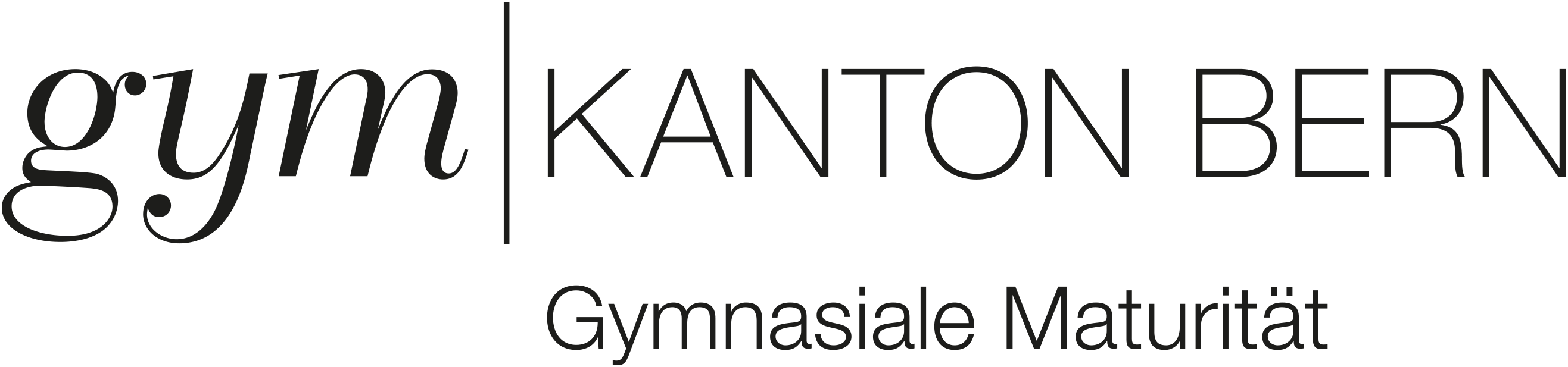 Projekte
Arbeitsgruppen
SOL
Labor
Werkstatt
Exkursionen
Blockwochen
Studienreisen
Schülerorganisation
Konzerte
Theater
Sport
…
Anderes Lernen.
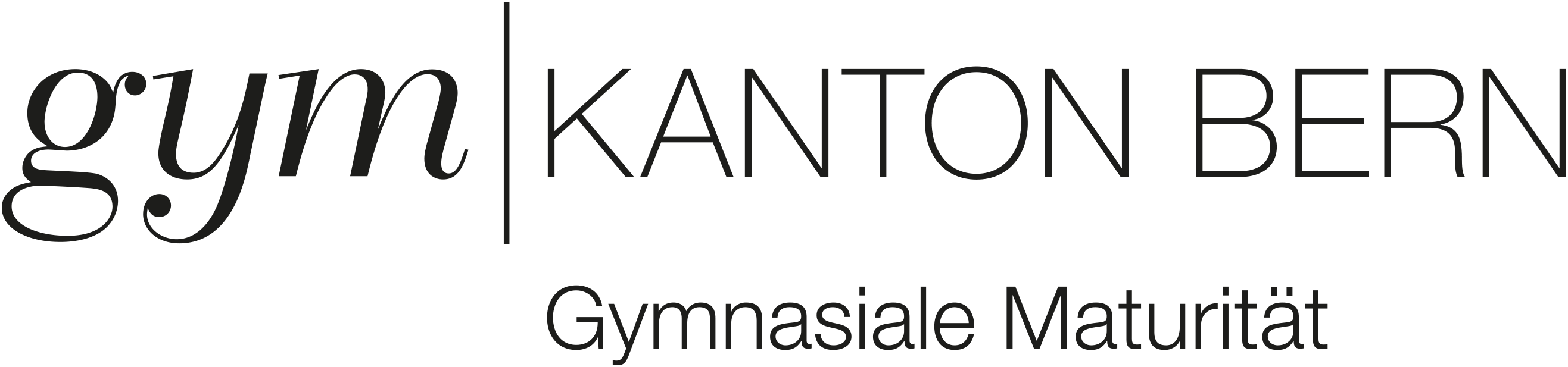 Zwei-sprachige Matur.
Wie wäre es mit Englisch? 
Oder Französisch?
Lieber Italienisch?

Fächer in der Partnersprache nach Angebot der gewählten Schule.
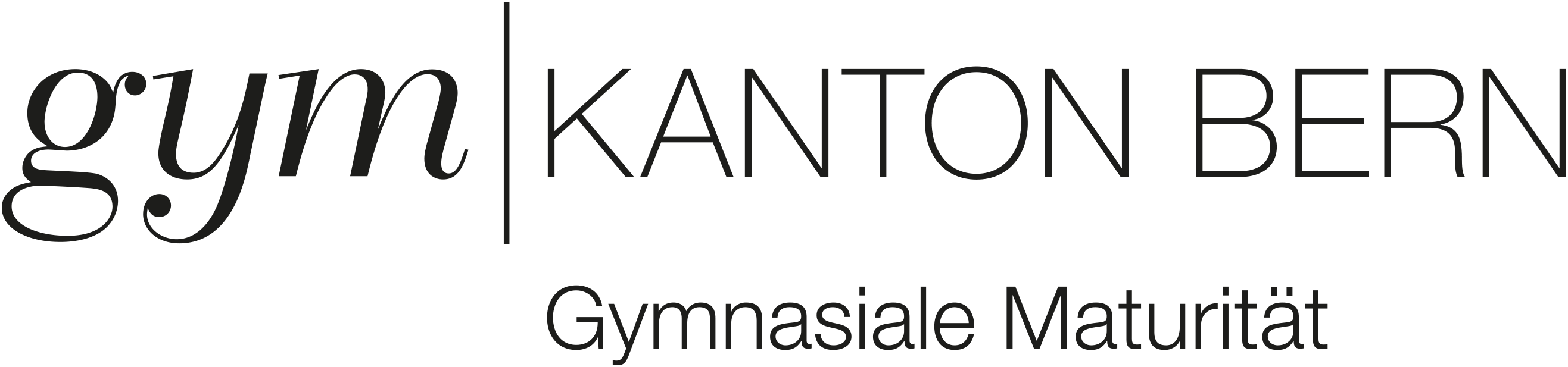 Lerbermatt
mit Immersionssprache Englisch
Geschichte
Mathematik
Biologie
Zwei-sprachige Matur.
Kirchenfeld
mit Immersionssprache Englisch oder Französisch
Geschichte
Mathematik
Biologie
alle Gymnasien
mit Immersionssprache ItalienischGYM3 : Aufenthalt im Tessin
Gymnasium und Gastfamilie
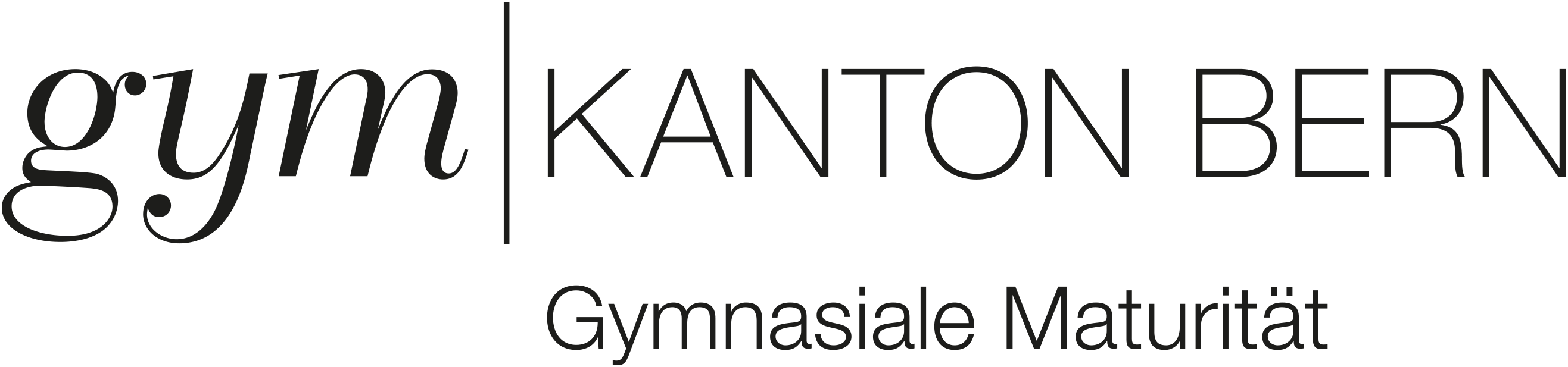 MINT
Lerbermatt:	
MINT-Klassen

Kirchenfeld 
und Neufeld: 
MINT-Abteilungen
spezielle Anmeldung alle Schwerpunktfächer möglich
Anmeldung via Schwerpunktfachwahl:
Abteilung MN = MINT
SF Biologie und Chemie
SF Physik und Anwendungen der Mathematik
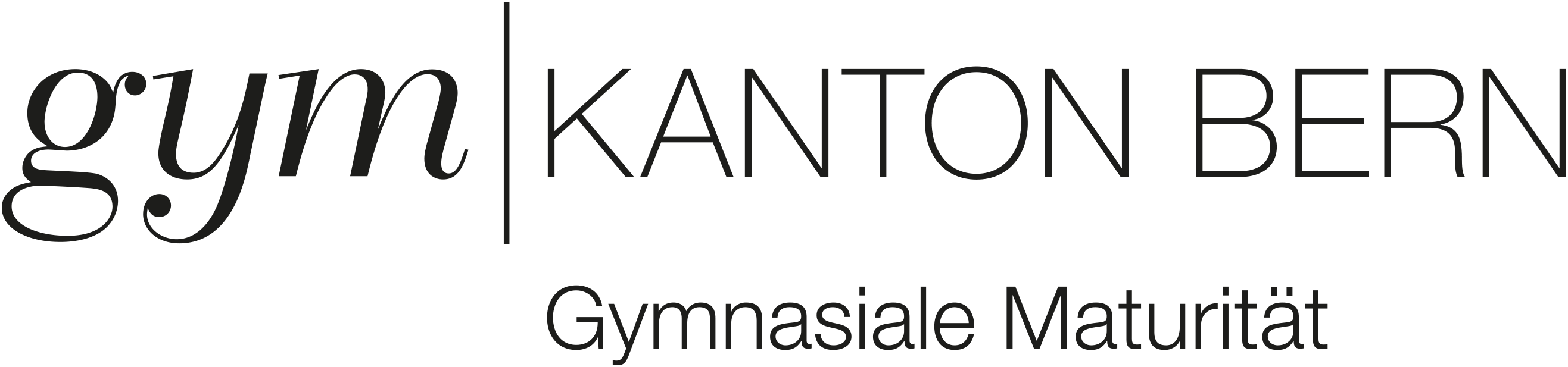 Talent-förderung.
Sport, Musik, Gestaltung & Kunst
Talentförderungsklassen: 5 statt 4 Jahre
individuelle Sportförderung in der Regelklasse
Talentförderung Theater
Hofwil
Neufeld
Sport
Talentförderungsklassen: 5 und 4 Jahre
individuelle Sportförderung in der Regelklasse
Russisch
als Schwerpunktfach
als zusätzliches Schwerpunktfach
als Fakultativfach
Kirchenfeld
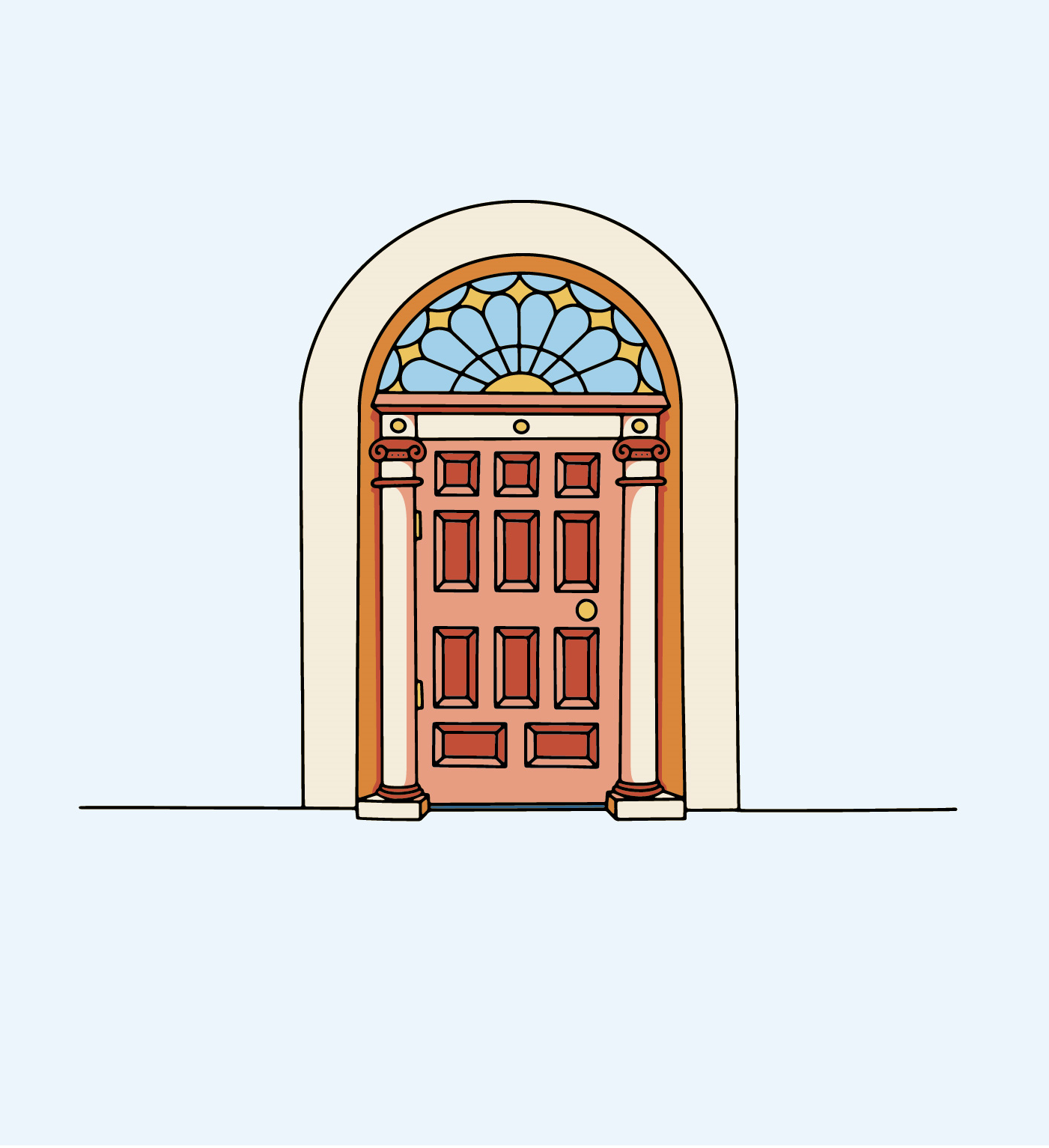 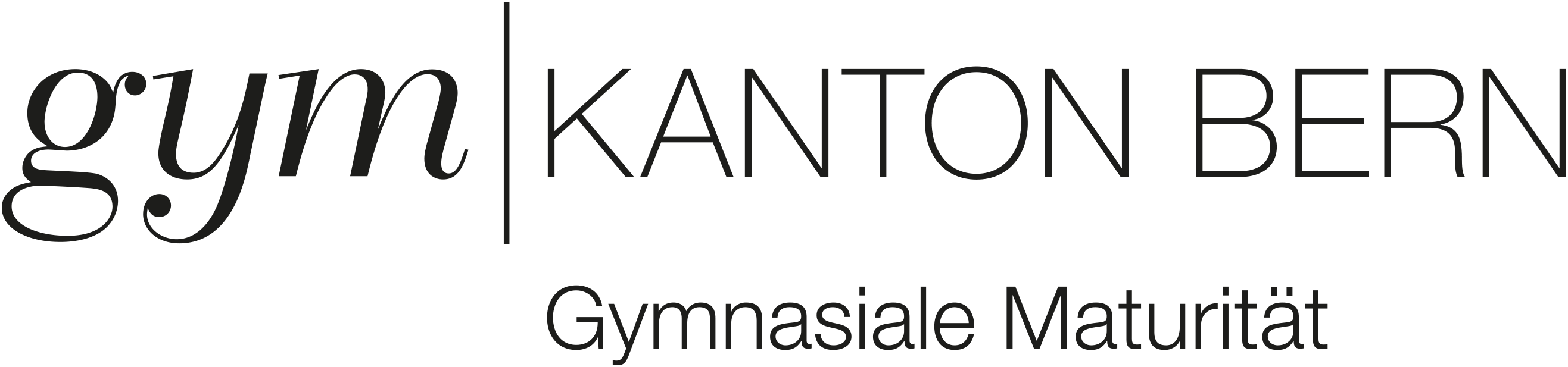 Ein echt coolerTüröffner.
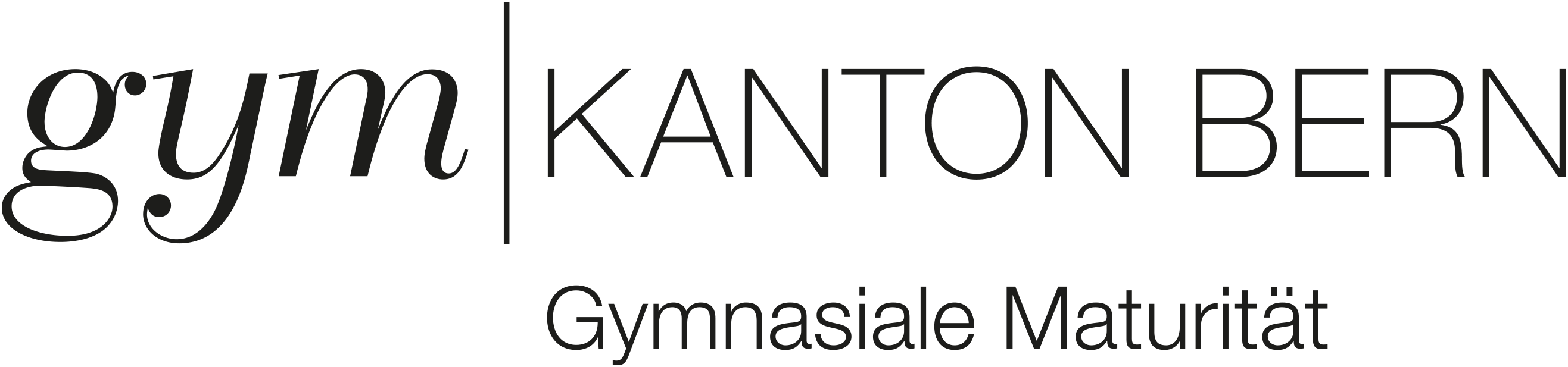 Universität
ETHZ / EPFL
Gymnasium
Pädagogische Hochschule
Fachhochschule
Praktika
Höhere Fachschule
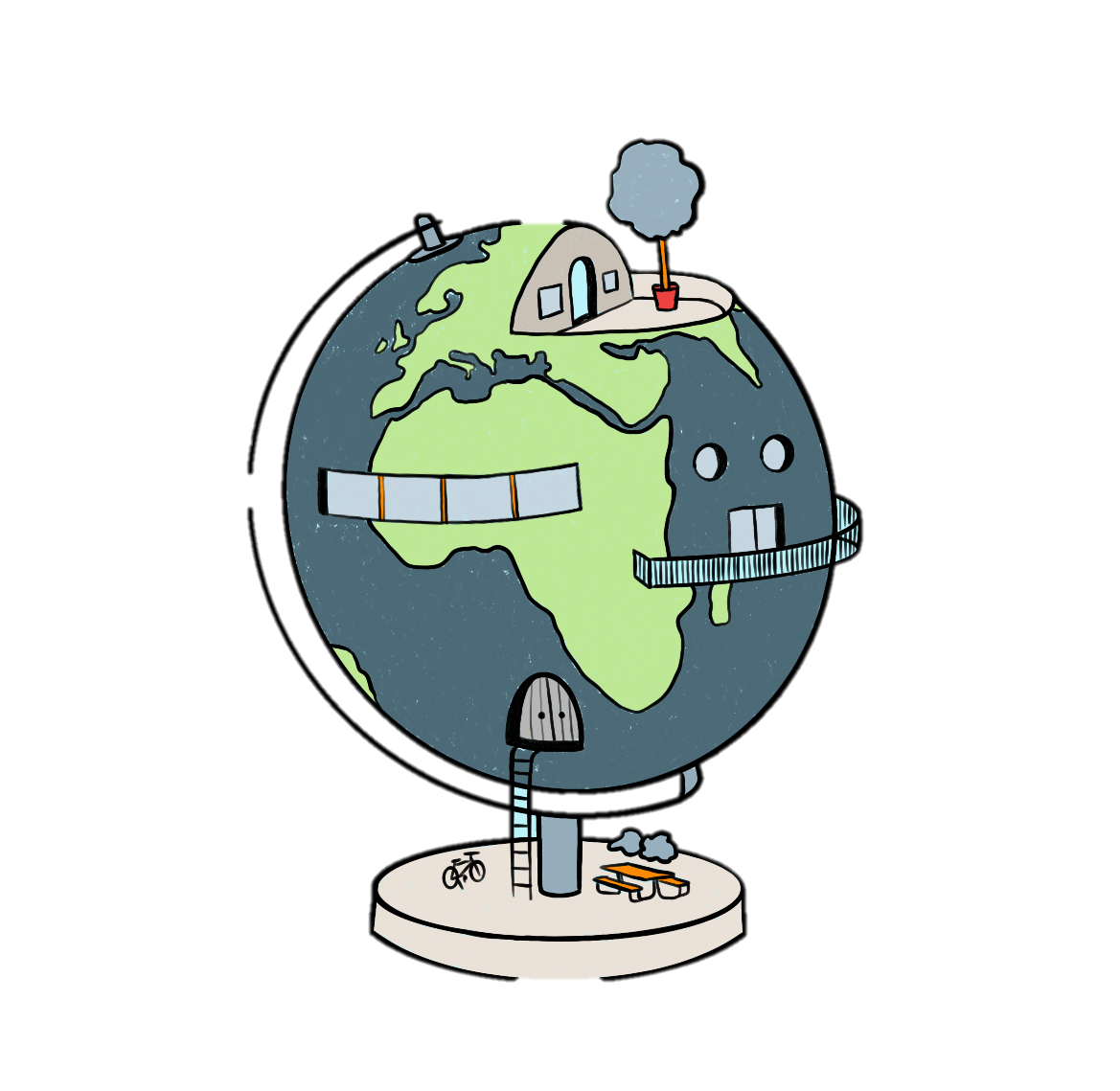 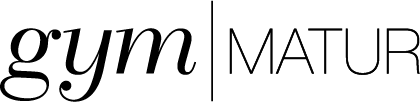 Der Gymer –
deine Welt.